Презентация на тему:The Past Simple
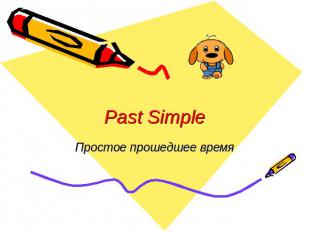 Работу выполнил учитель английского языка ГБОУ СОШ 657 г Москвы  Студенцова Юлия Юрьевна
Работа на тему: The Past Simpleвыполнена в технологии скрайбинг (PowToon)
http://www.powtoon.com/p/go0MRjD4zhm/
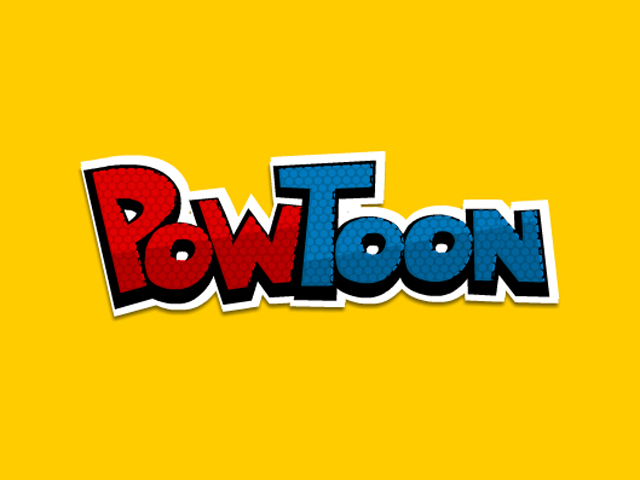